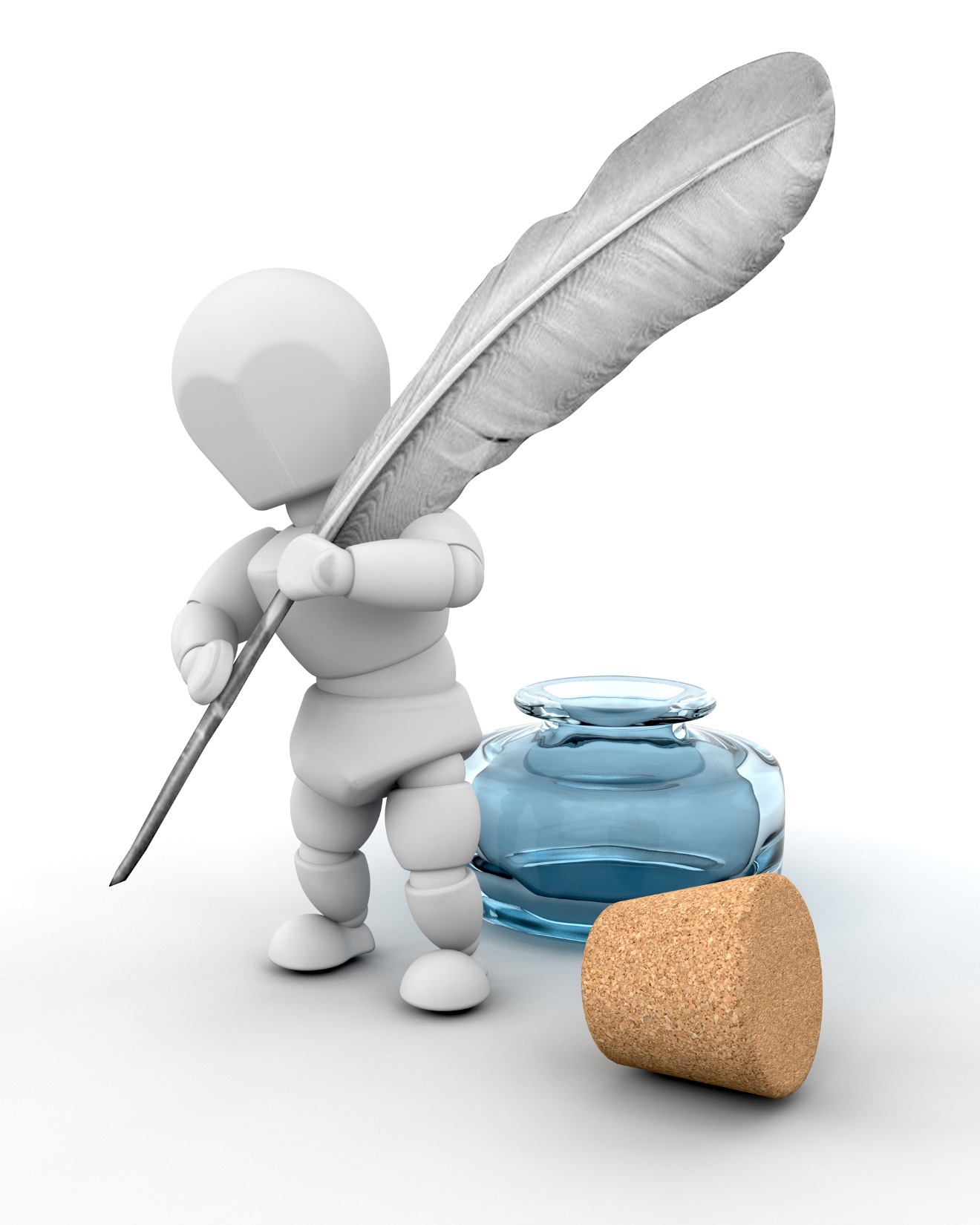 Poetic Devices in Everyday Life
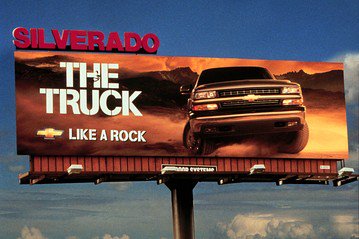 allusion  
 metaphor
  alliteration
  onomatopoeia
  symbol
  setting
  simile
  hyperbole
  personification
1.
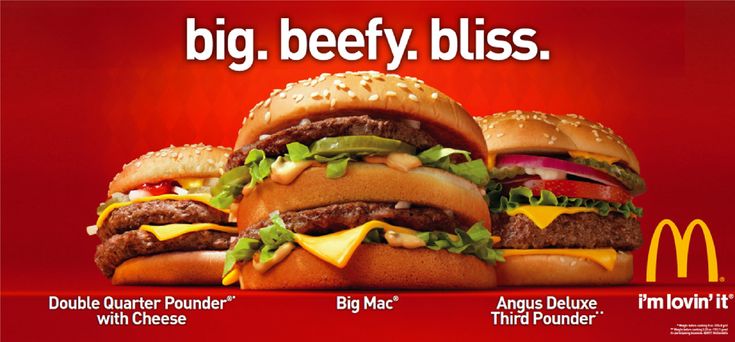 allusion
 metaphor
  alliteration
  onomatopoeia
  symbol
  setting
  simile
  hyperbole
  personification
2.
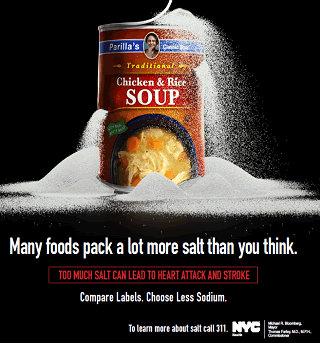 allusion
 metaphor
  alliteration
  onomatopoeia
  symbol
  setting
  simile
  hyperbole
  personification
3.
4.
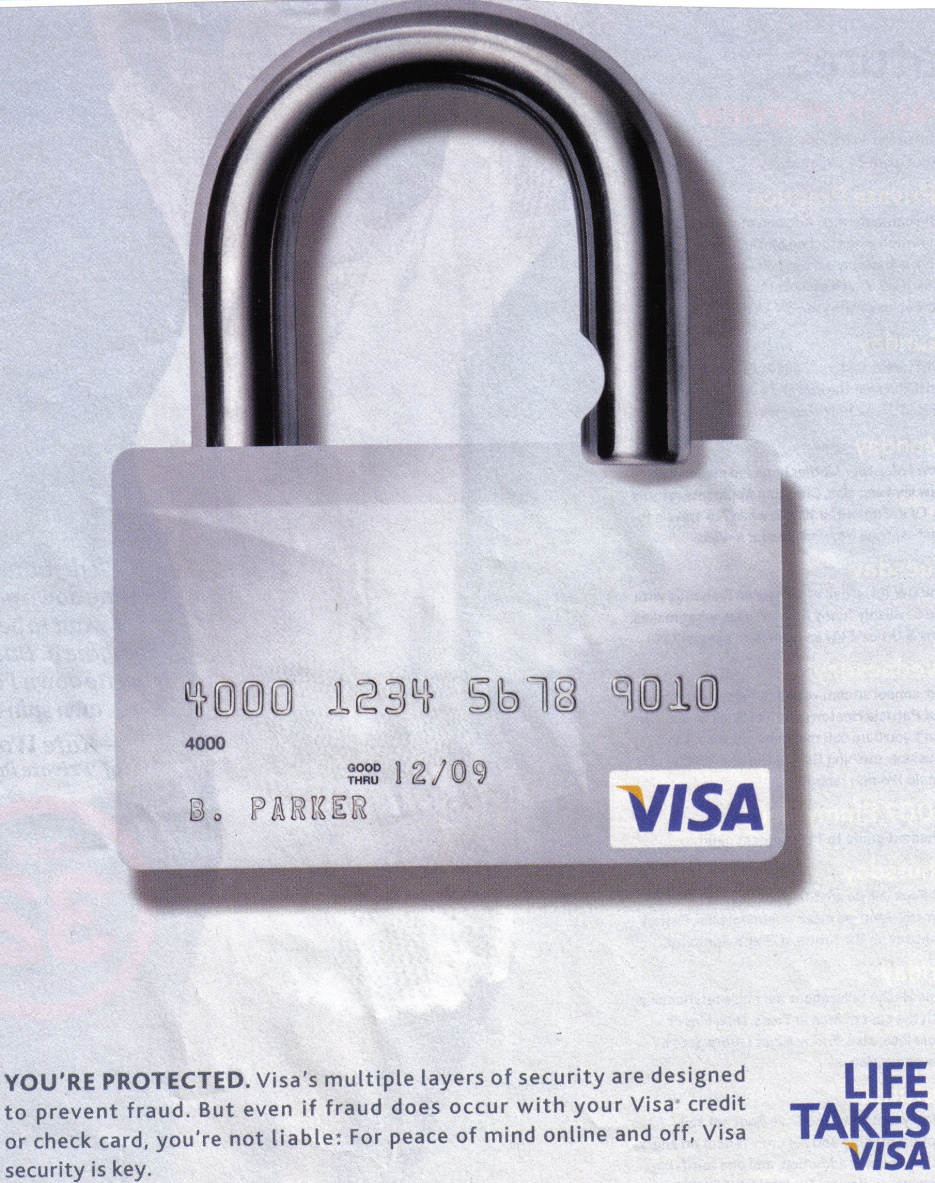 allusion
  metaphor
  alliteration
  onomatopoeia
  symbol
  setting
  simile
  hyperbole
  personification
5.
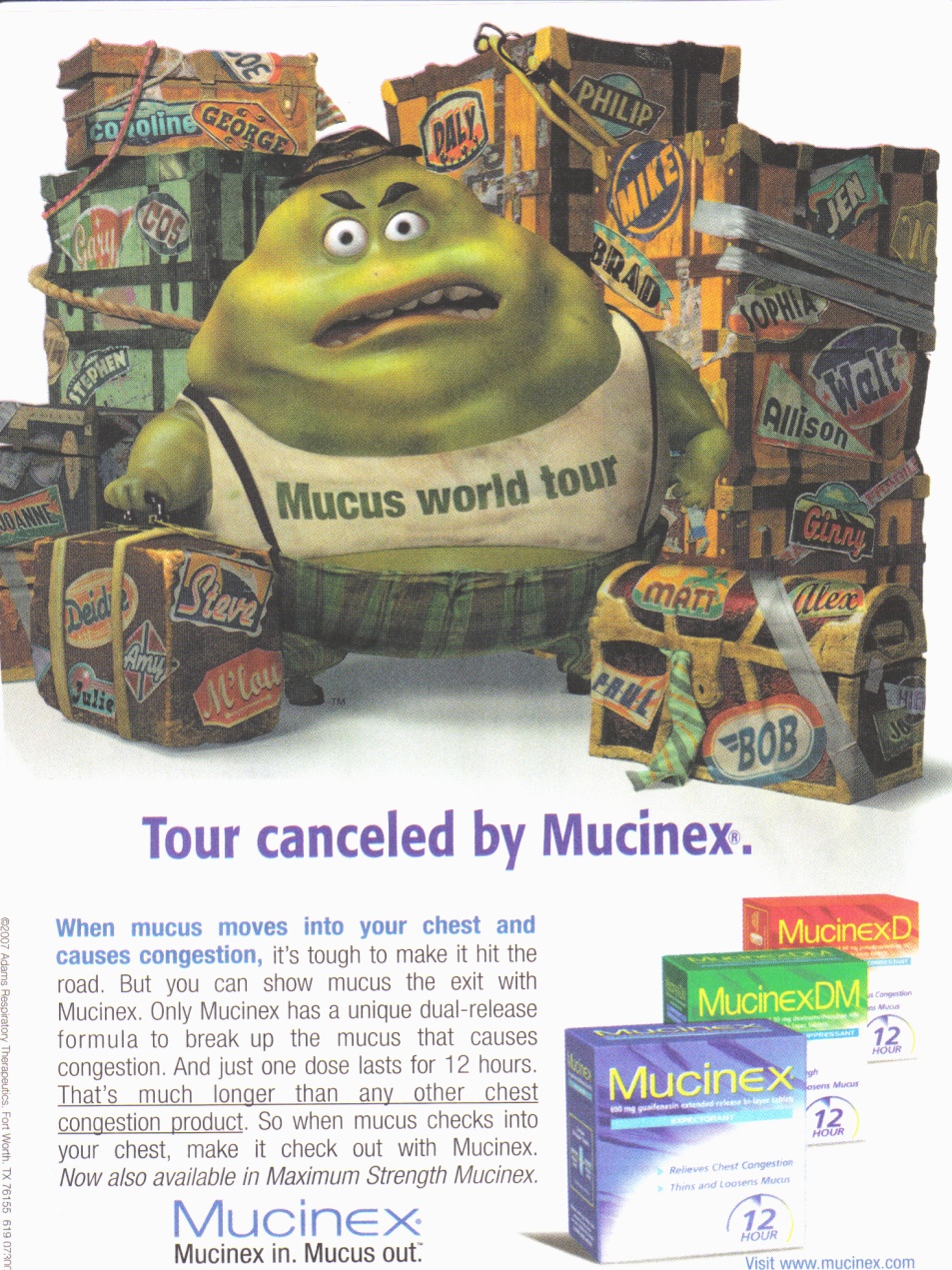 allusion 
  metaphor
  alliteration
  onomatopoeia
  symbol
  setting
  simile
  hyperbole
  personification
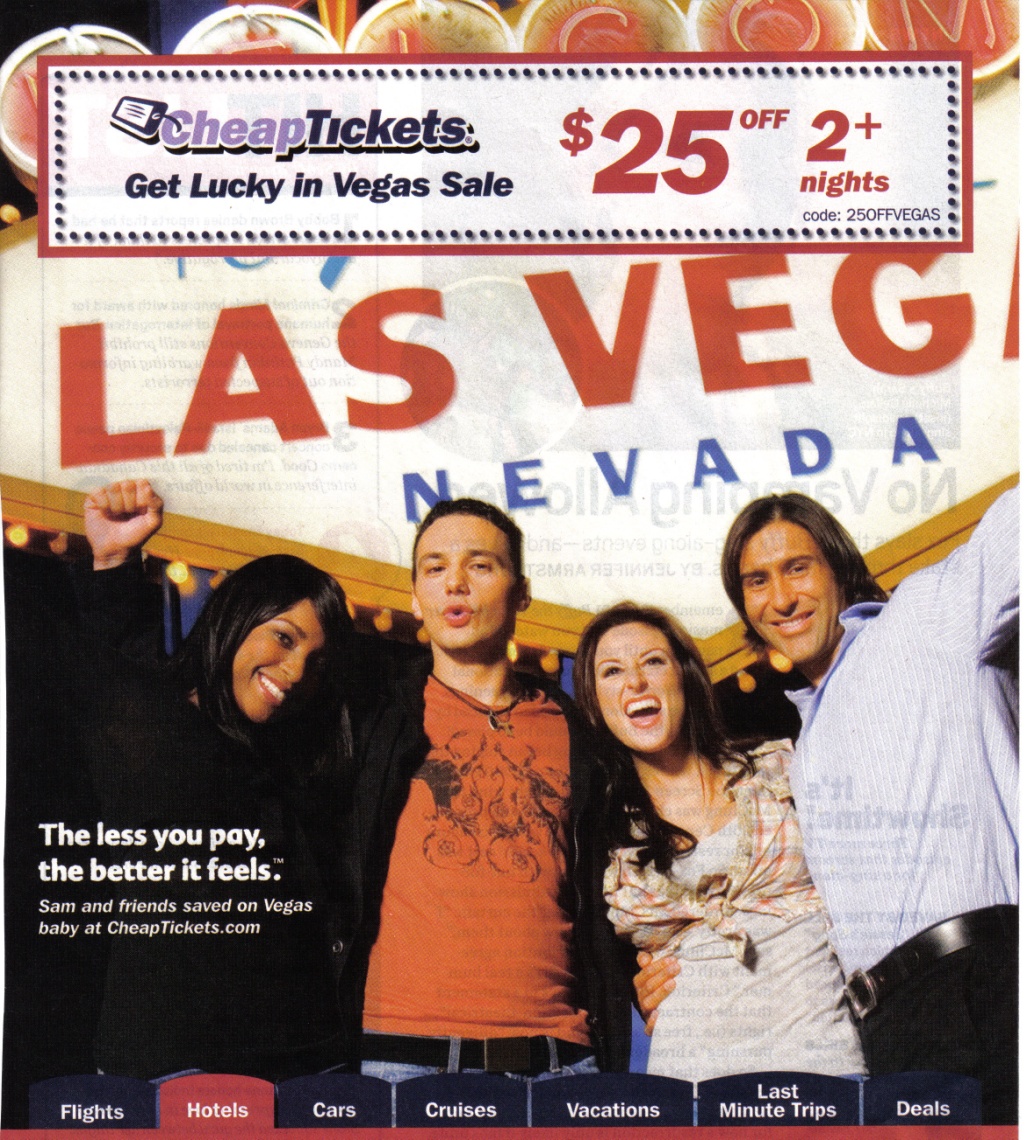 allusion
  metaphor
  alliteration
  onomatopoeia
  symbol
  setting
  simile
  hyperbole
  personification
6.
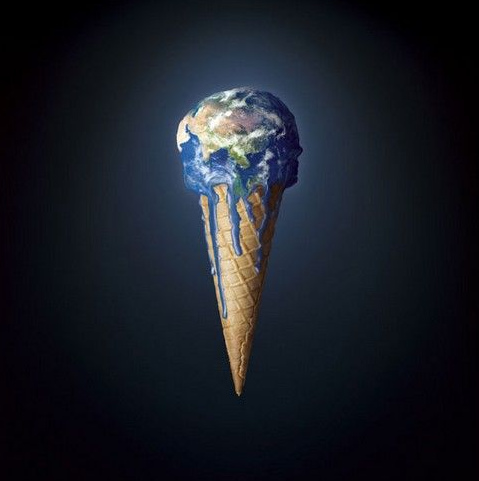 7.
allusion
  metaphor
  alliteration
  onomatopoeia
  symbol
  setting
  simile
  hyperbole
  personification
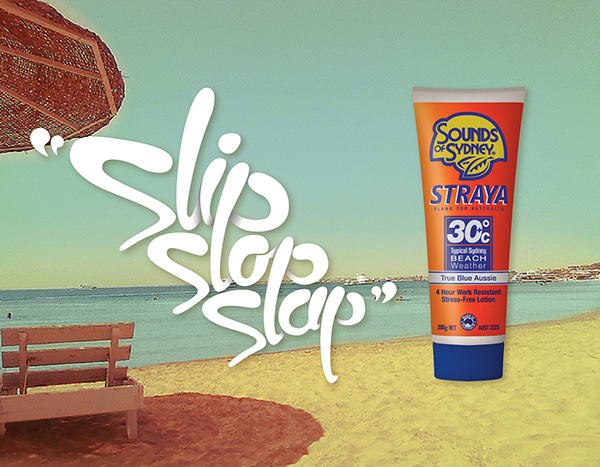 allusion  
  metaphor
  alliteration
  onomatopoeia
  symbol
  setting
  simile
  hyperbole
  personification
8.
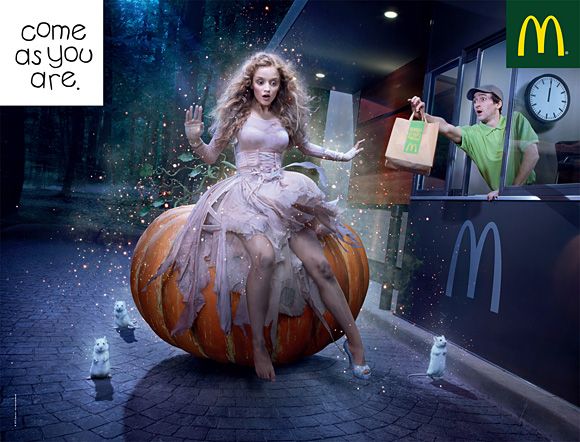 allusion 
  metaphor
  alliteration
  onomatopoeia
  symbol
  setting
  simile
  hyperbole
  personification
9.